Hora Proměnění
Informace o hoře Proměnění
• Díky tomu, že hora Proměnění (nebo též hora Tábor) dosahuje výšky 575 m n. m., je odtud perfektní výhled na celou Galileu. • Na vrcholu hory se nachází poutní kostel Proměnění Páně.• Byla to právě hora Tábor, na které podle tradice došlo k Proměnění Páně, při kterém Ježíš rozmlouval s Mojžíšem a Eliášem. Odtud název hory.
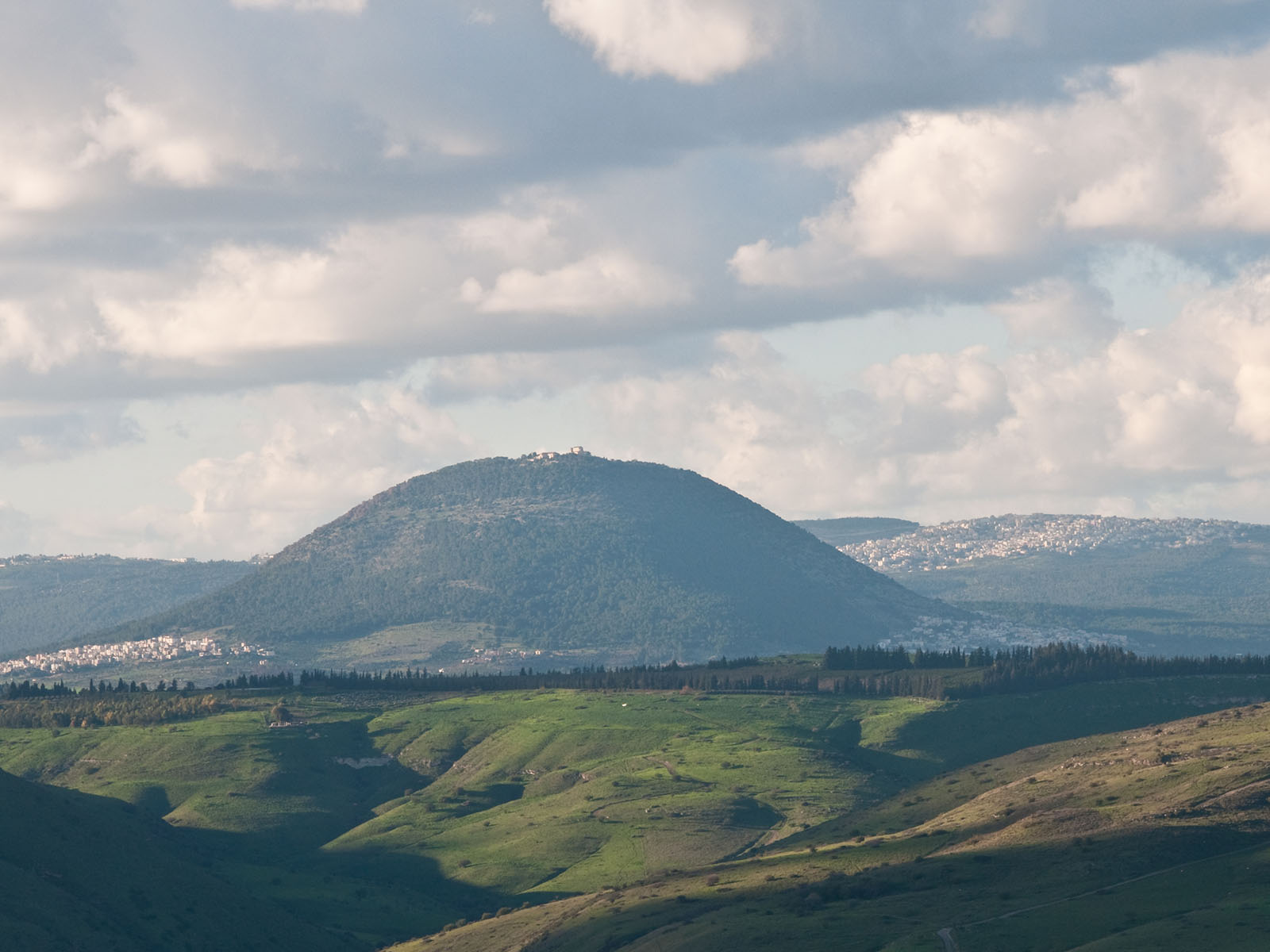 Hora Proměnění
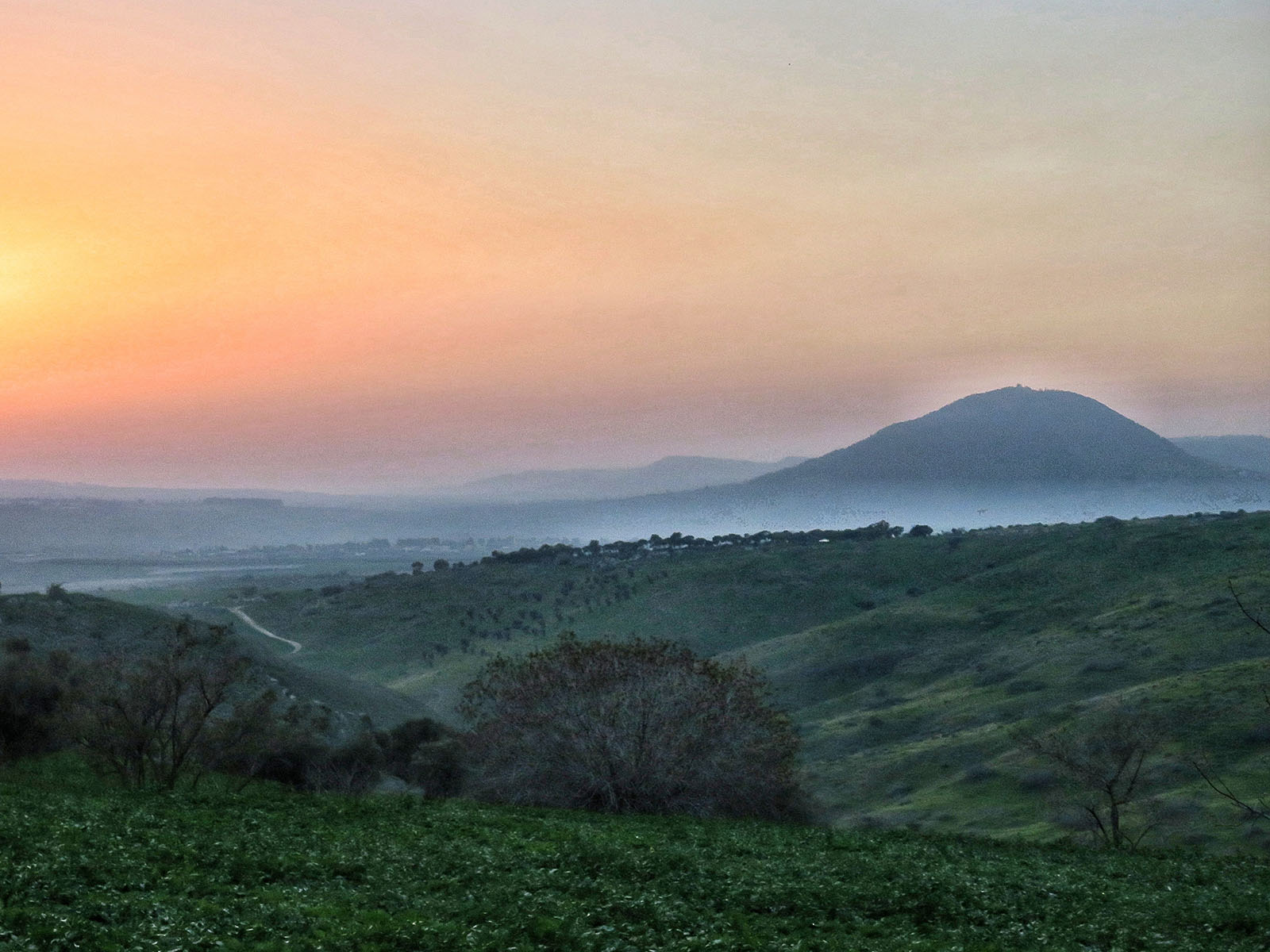 Hora Proměnění
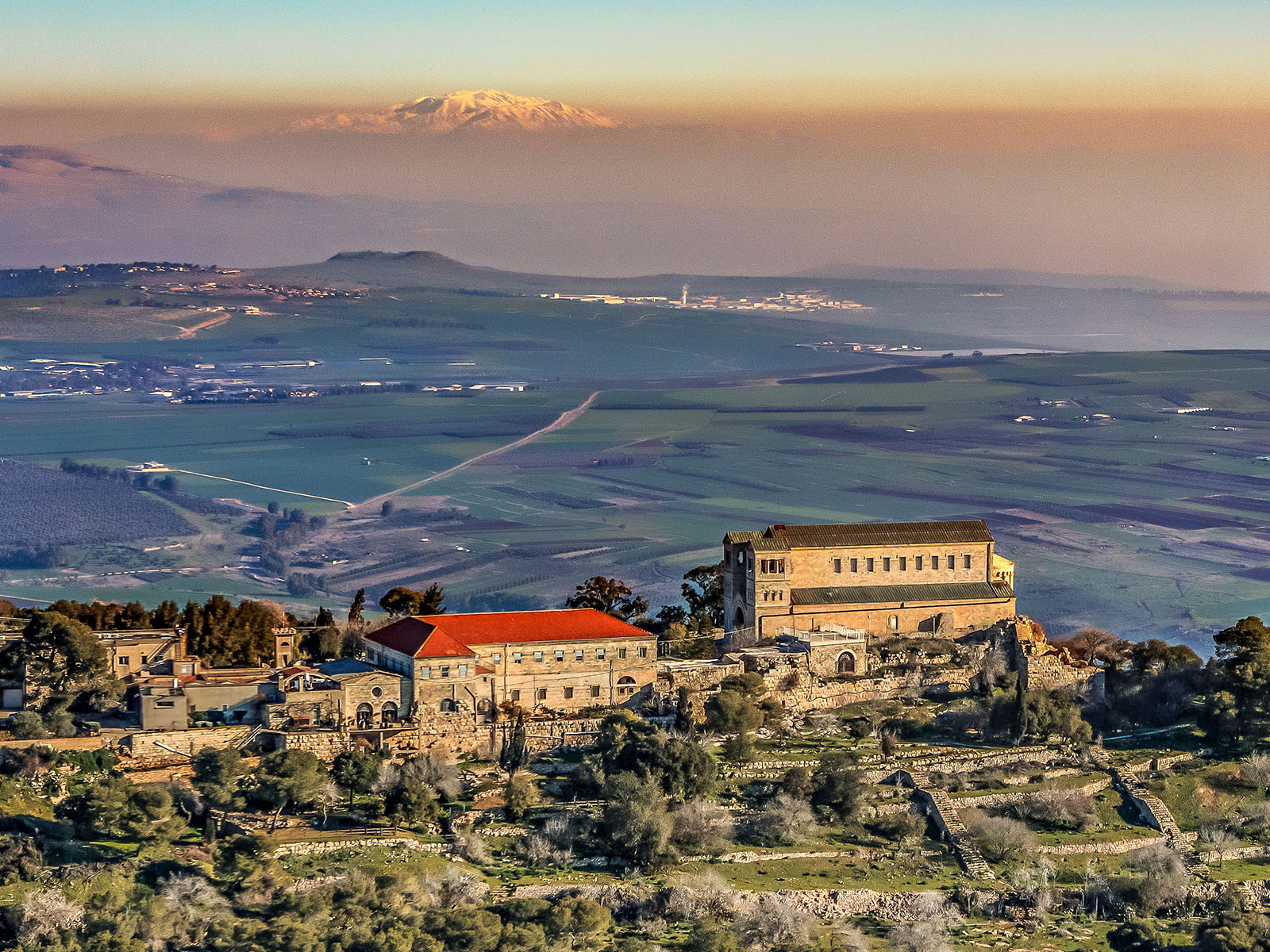 Hora Proměnění
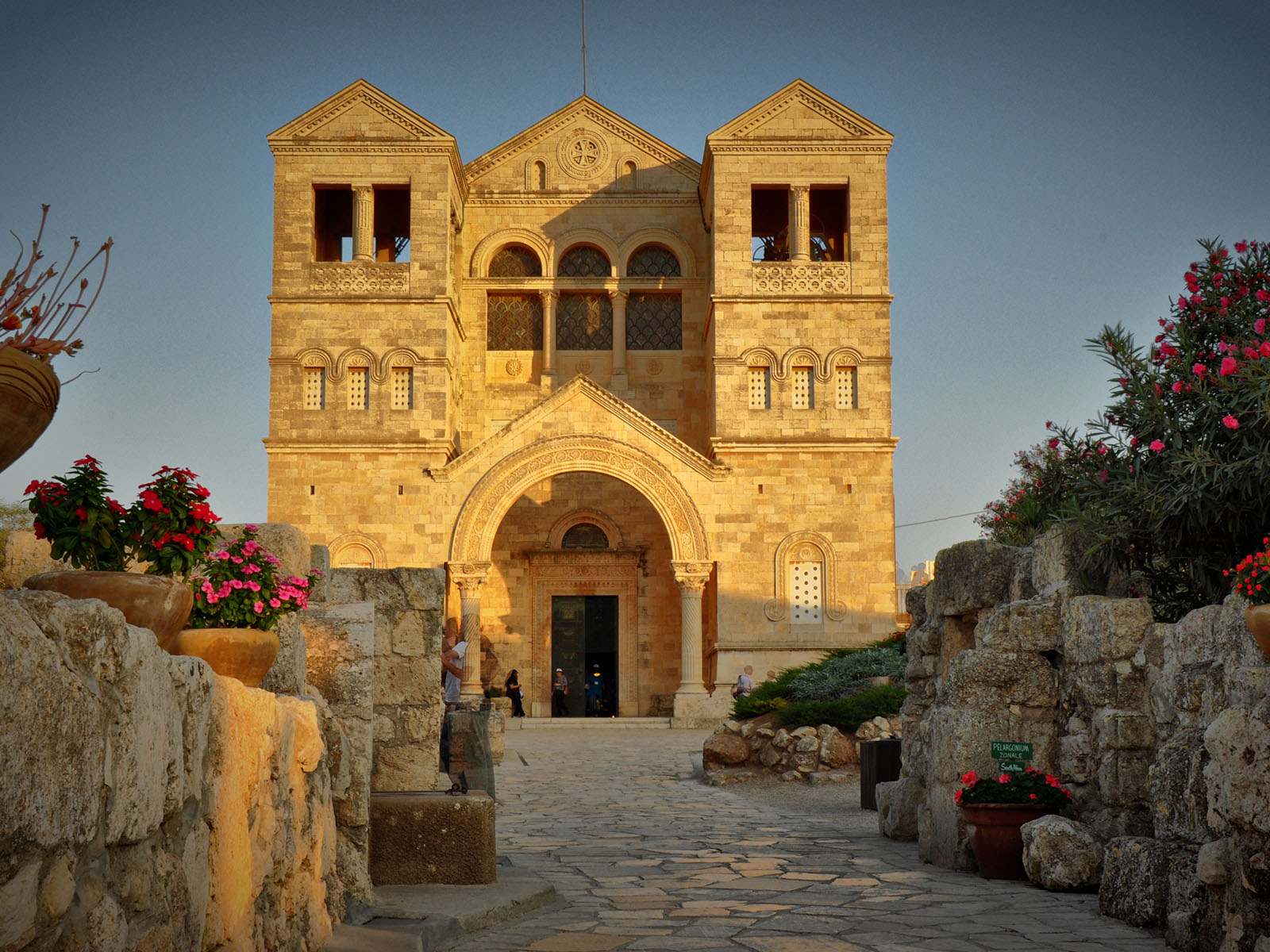 Kostel na hoře Proměnění
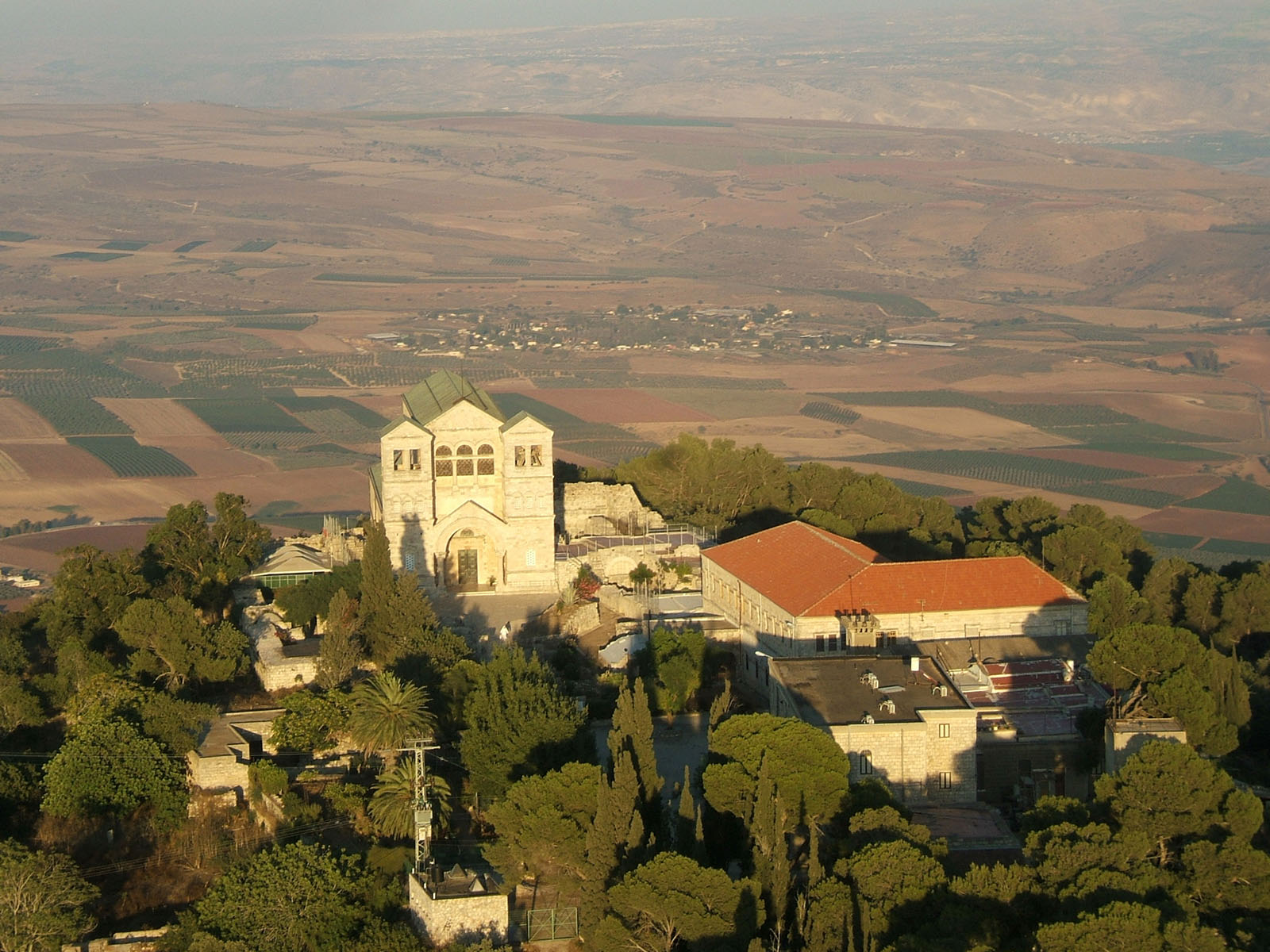 Kostel na hoře Proměnění